Композиторы
венской 
классической 
школы
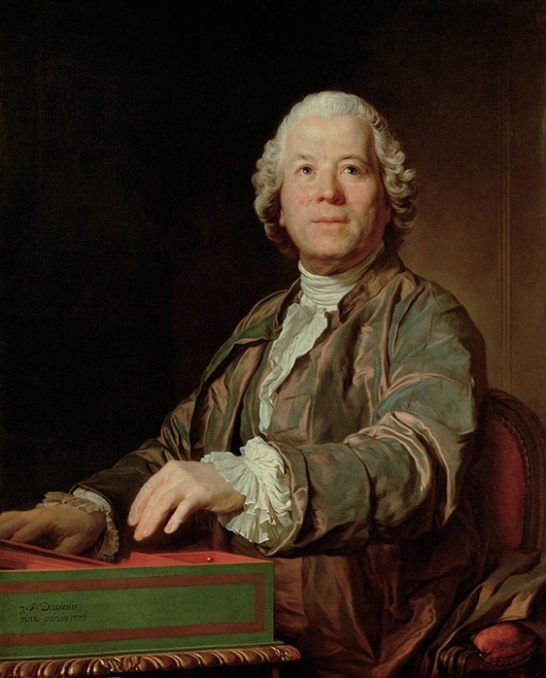 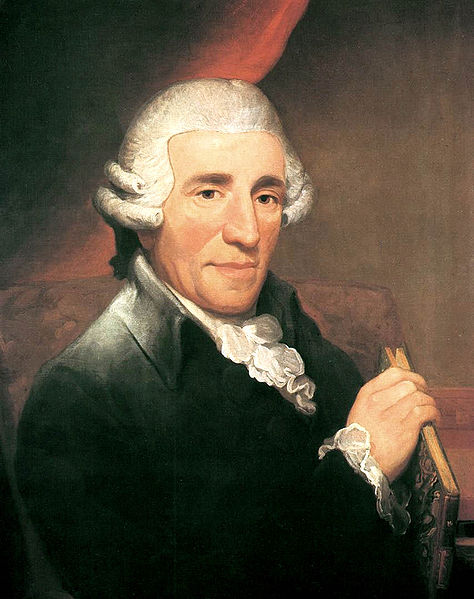 Кристоф Виллибальд  Глюк
Йозеф              Гайдн
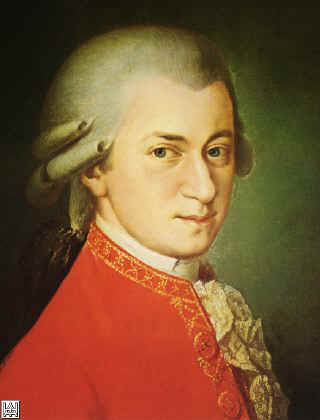 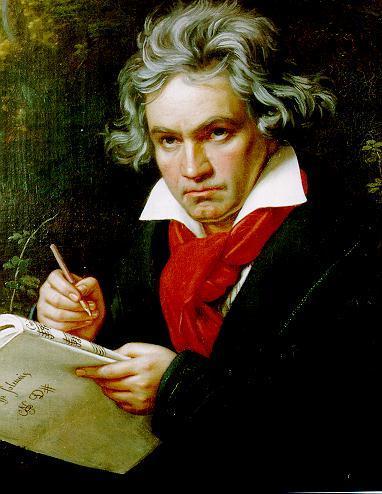 Вольфганг Амадей Моцарт
Людвиг ван Бетховен
Кристоф Виллибальд  Глюк
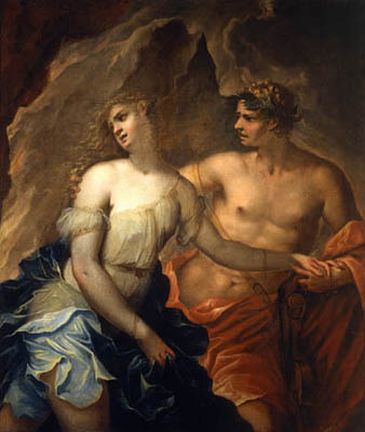 Создал жанр музыкальной трагедии.                                                             
  Усилил трагедийное звучание оперы.                                           
  Провозгласил принцип главенства драмы над музыкой.
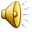 Мелодия из оперы «Орфей и Эвридика»
«Орфей и Эвридика»
Йозеф  Гайдн
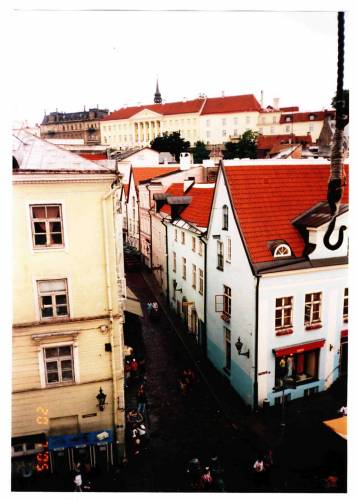 Создал классическую симфонию в 4-х частях. Контрастные сами по себе они взаимно дополняют друг друга.
  С его симфониях нередко используются приёмы звукоподражания: пение птиц, журчание ручья.
 Музыка Гайдна – это «музыка радости и досуга». Жизнь полна любви, блаженства и вечной юности.
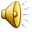 Адажио кантабиле
Вольфганг Амадей Моцарт
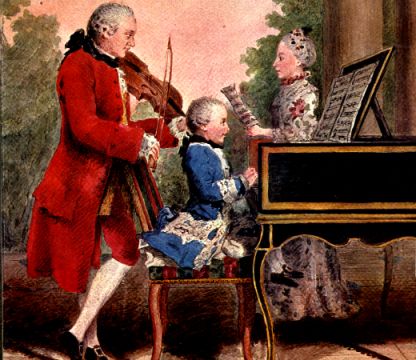 Ты, Моцарт, Бог, и сам того не знаешь…
 Оперное искусство:                       *первостепенное значение музыке, 
*соединение драматического и комического начала
 Симфонические произведения: лирическая исповедь композитора
 Итог творчества: «Реквием» - судьба страдающего человека, предстающего перед лицом Божьего суда.
Вольфганг Амадей Моцарт
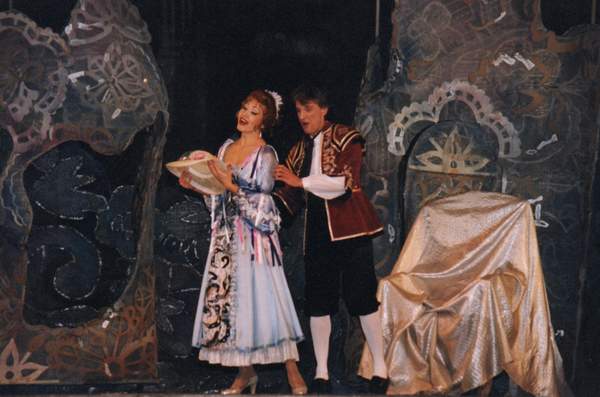 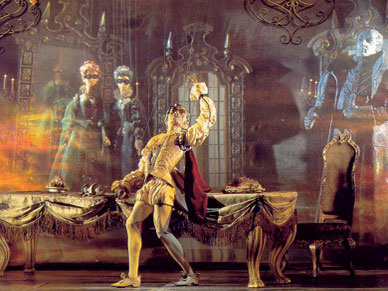 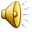 Свадьба Фигаро
Дон Жуан
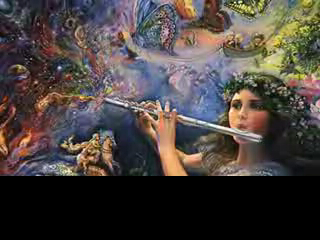 Волшебная флейта
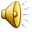 Вольфганг Амадей Моцарт
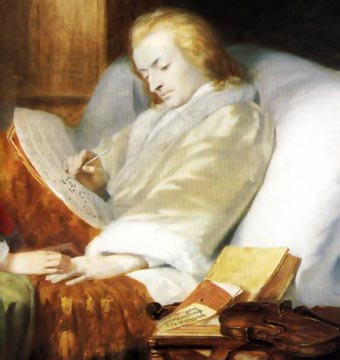 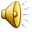 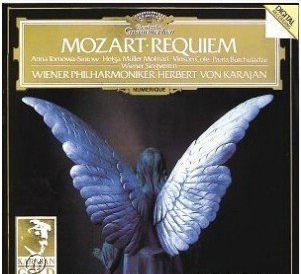 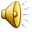 Людвиг ван Бетховен
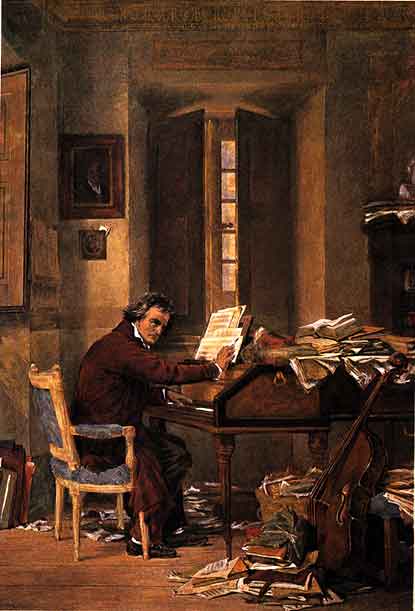 Смелый экспериментатор, находящийся в вечном поиске.
 Рано начали проявляться романтические черты, выраженные в основной теме многих его произведений – «через борьбу к победе»
 Обращается к программной музыке, т.е. чаще всего его произведения предполагают сюжетную линию
Людвиг ван Бетховен
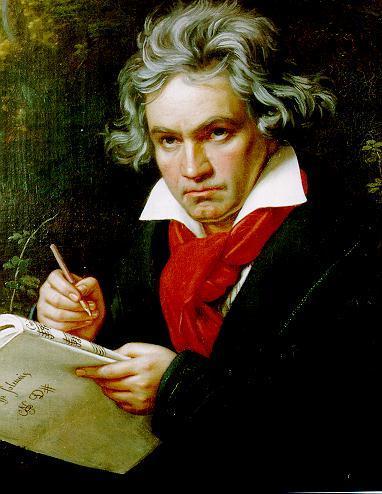 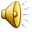 5 симфония                   1 часть
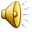 «Ода к радости»
Финал 9 симфонии